1. สภาพปัญหาสถานการณ์ อุบัติเหตุทางถนน
Every hour, 3 Thais will die on the road
Every hour, 200 Thais will get serious injured
Every hour, 8 Thais will become permanent handicap
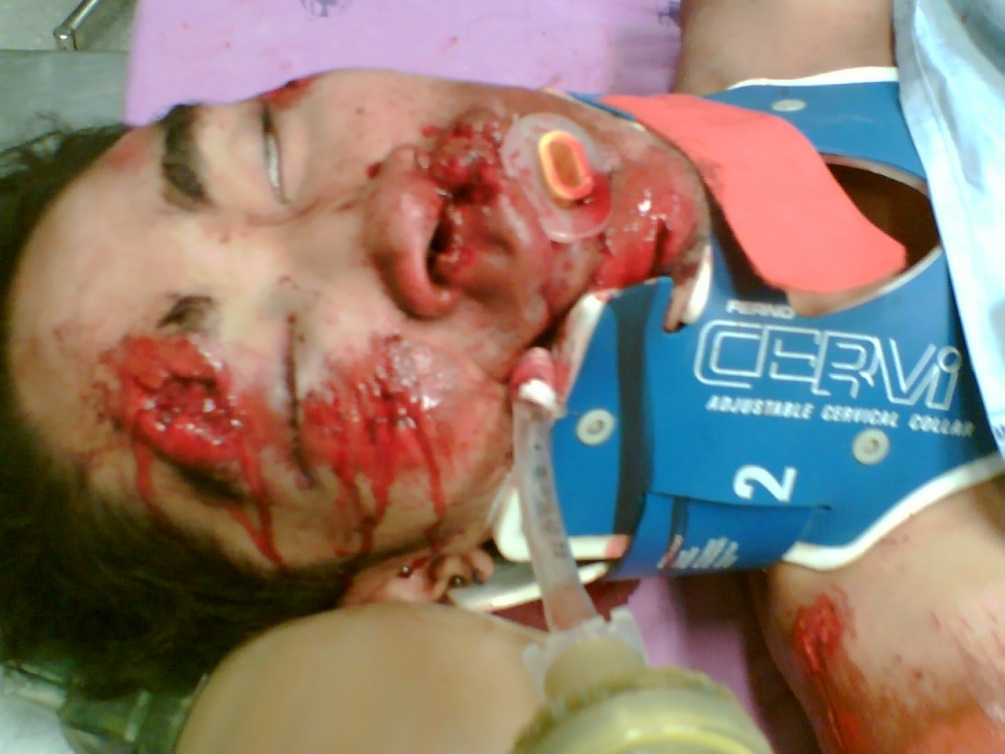 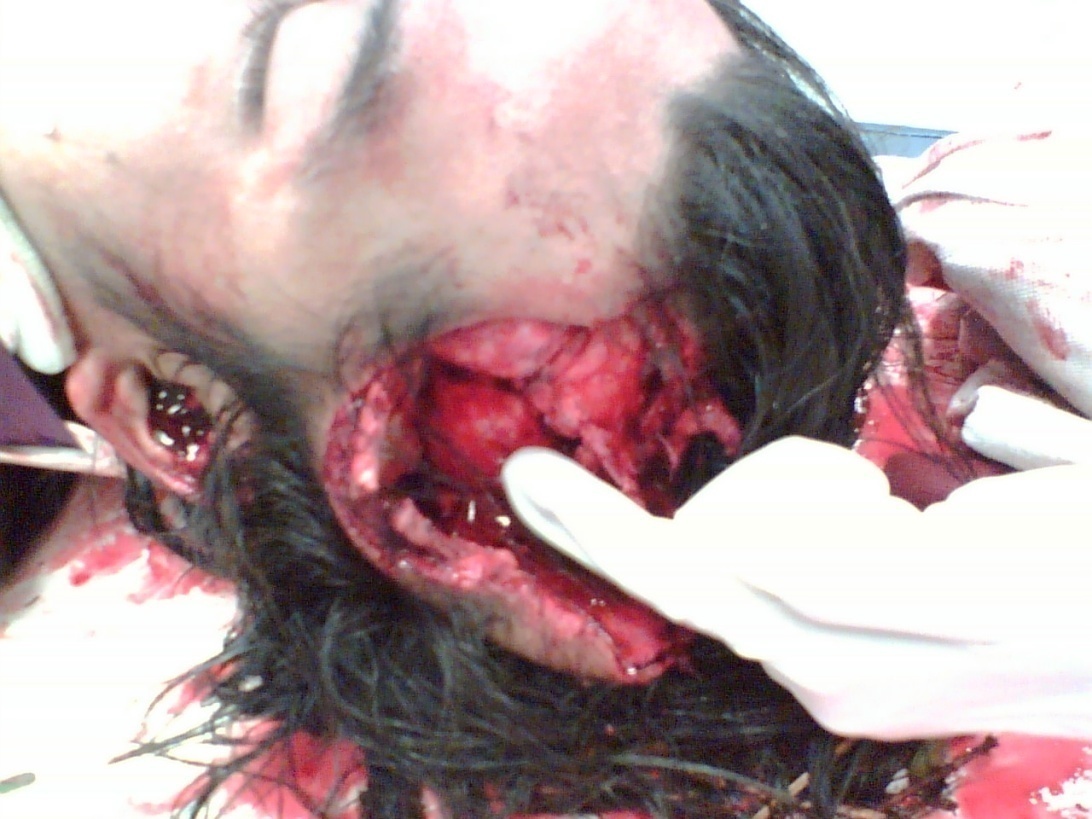 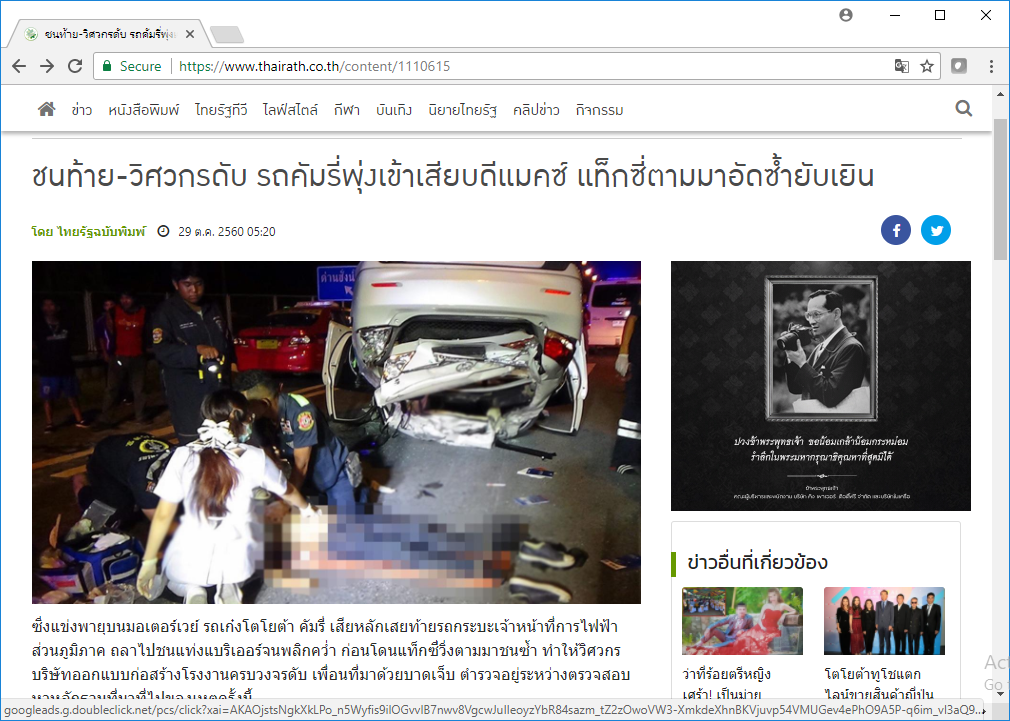 2. สถานการณ์การจัดการกับปัญหาอุบัติเหตุทางถนนของประเทศไทย
Thailand Road Safety Network
Local Provinces
5E strategic work plans
Central Government
MOI
MOT
MOH
MOJ
MOE
National Police Bureau
NIEM
NHSO
NGO
Private sector
Experts
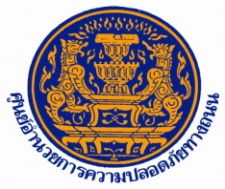 P
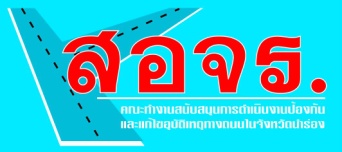 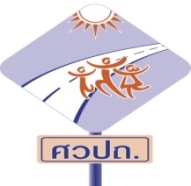 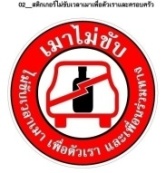 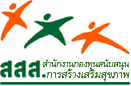 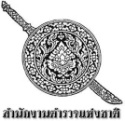 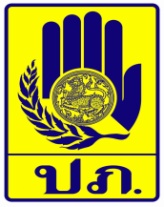 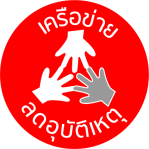 Public media
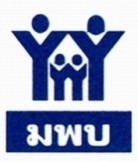 Consumer 
protection 
foundation
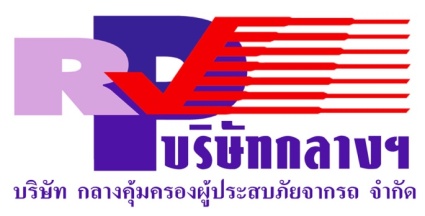 GRSP
Thai roads
National Health 
foundation
ATRANS
Road accident victim 
protection company
ผลลัพธ์ของการดำเนินการที่ผ่านมาของประเทศไทย
สถานการณ์การเสียชีวิตของคนไทยจากอุบัติเหตุทางถนน
กรมควบคุมโรคกระทรวงสาธารณสุข :รวบรวมจาก 3 ฐานข้อมูล คือ จากใบมรณะบัตร,
สำนักงานตำรวจแห่งชาติ  และบริษัทกลางคุ้มครองผู้ประสบภัยจากรถ 
(http//rti.doc.moph.go.th/RTDDI/modules/Report/Report06.aspx)
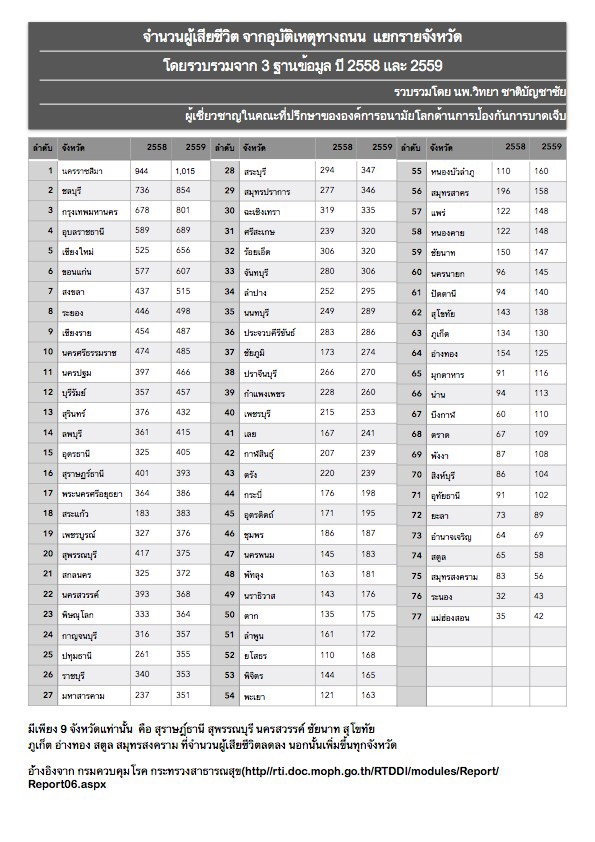 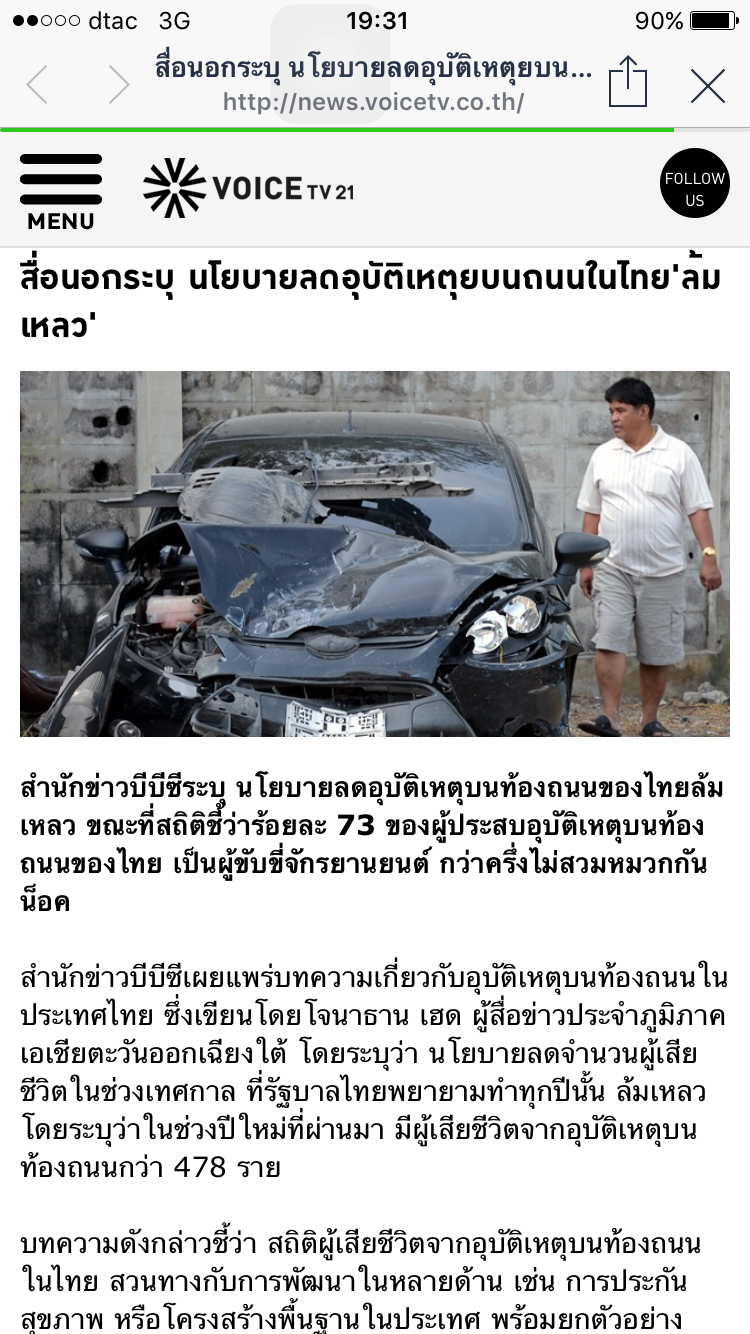 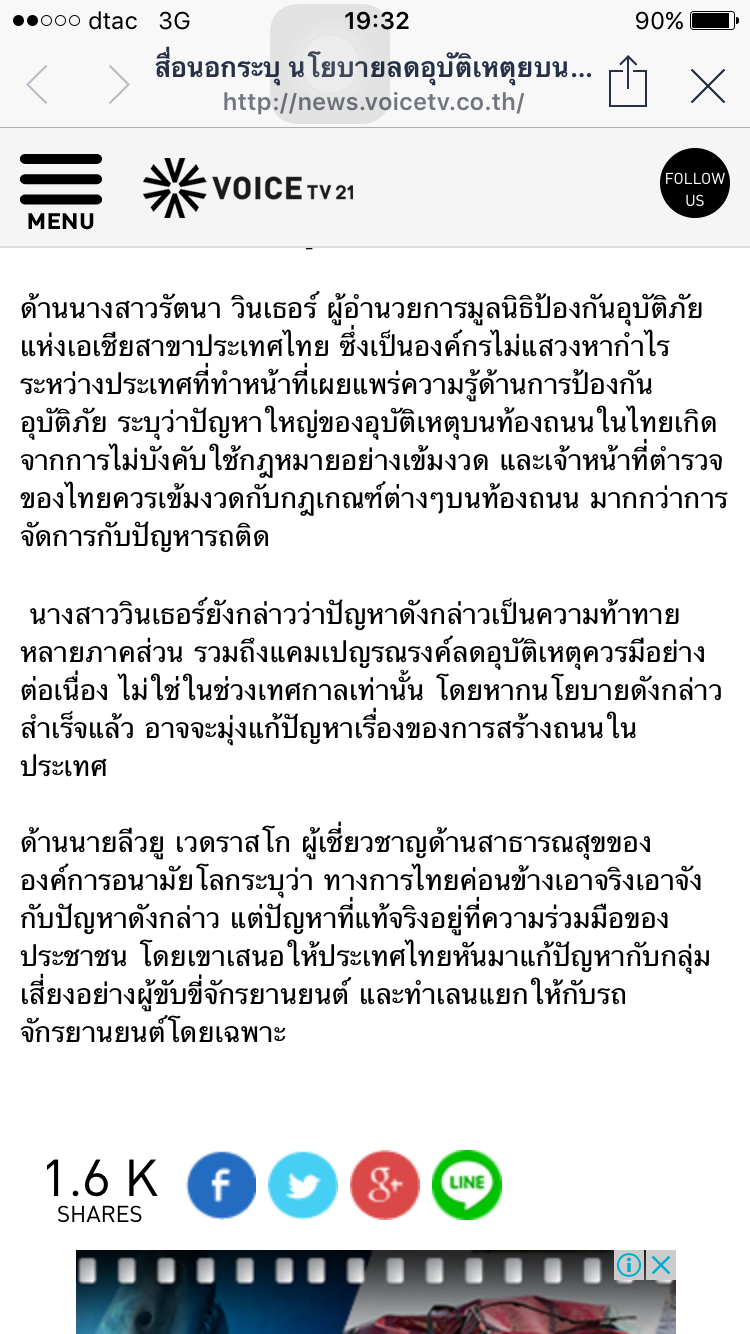 เราจะยอมรับความจริงกันมั้ยว่า ยุทธศาสตร์ที่เราใช้กันอยู่ในวันนี้ มันไม่ได้ผล
WHO framework for decade of action(2011-2020)UNGA ,2 March 2010 , New York
International Coordination
National activities
Road Safety Management
Infra
structure
Safe Vehicle
Road user behavior
Post crash care
ทบทวนยุทธศาสตร์
ที่เราจะต้องปรับ นับจากนี้ไป
Adnan ได้เสนอว่า

จะต้องมีองค์กรนำในระดับชาติ
ต้องเน้นการบังคับใช้ กม – นำเทคโนโลยีมาเสริมการทำงาน

เรียนรู้จากกันและกัน  
ต้องเอาจริงเอาจังกับการขยายผล-scale up
จะต้องมีมาตรการองค์กร
เริ่มต้นจากฐานราก จากชุมชน สู่นโยบาย – big bottom up
ชื่นชมกับความหลากหลาย ไม่ว่าจะเป็นปัญหา และวิธีการ เนื่องจากปัญหาการบาดเจ็บเป็นปัญหาที่สลับซับซ้อน วิธีการแก้ปัญหา พื้นๆ ที่เป็นสูตรสำเร็จ ไม่สามารถแก้ปัญหา
วิเคราะห์หาความเสี่ยงที่แตกต่างไม่ว่า จะเป็นพื้นที่ หรือกลุ่มประชากร
เชื่อมั่นในเครือข่าย เสริมพลังเครือข่าย ดึงศักยภาพของเครือข่ายมาสนับสนุนการดำเนินงาน- partnership
หลายๆคนถามว่า เราต้องทำไปทำไมกับการป้องกันอุบัติเหตุทางถนน
คำตอบมันอยู่ในหัวใจนี้คือ
บ้านนี้เป็นบ้านเราเอง
เรารู้อยู่เต็มอก ว่าเราทุกคน เมื่อต้องออกมาสัญจรบนท้องถนน มันเสี่ยงทุกวินาที
คนเมา คนบ้า คนฝ่าไฟแดง คนขับรถย้อนศร คนขับรถเร็ว เต็มบ้านเต็มเมือง
ถ้าเราไม่ลงมือแก้ไขกันเอง จะมีใครมาแก้ให้
เราจะปล่อยให้มันเป็นอยู่อย่างนี้ไปเรื่อยๆได้อย่างไร
จะปล่อยให้ลูกหลานของเรา ต้องอยู่ด้วยความเสี่ยงอย่างนี้ได้อย่างไร
เราจะรอคอยให้หน่วยงานส่วนกลางมาแก้ไขให้
ถามว่า เราจะฝากความหวังได้แค่ไหนกัน
ยุทธศาสตร์ในการขับเคลื่อน
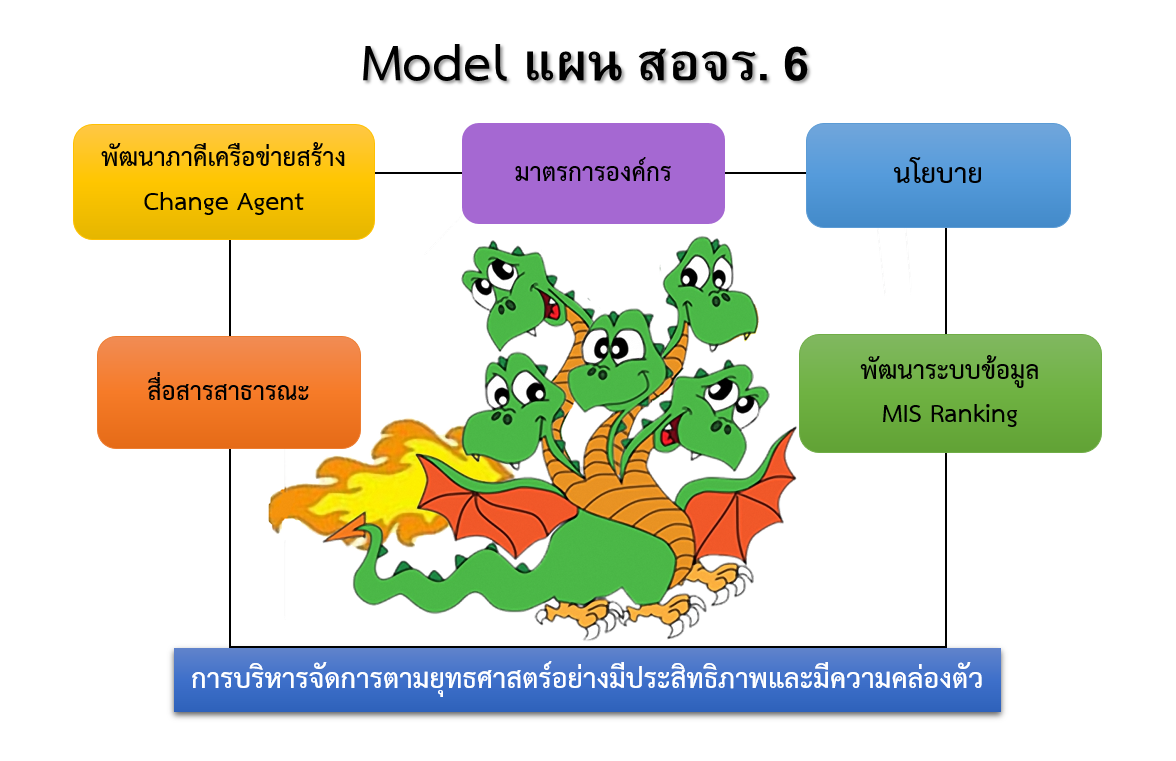 O
A
U
E
I
ยุทธศาสตร์ที่ 1 พัฒนาภาคีเครือข่ายสร้าง 
Change Agent
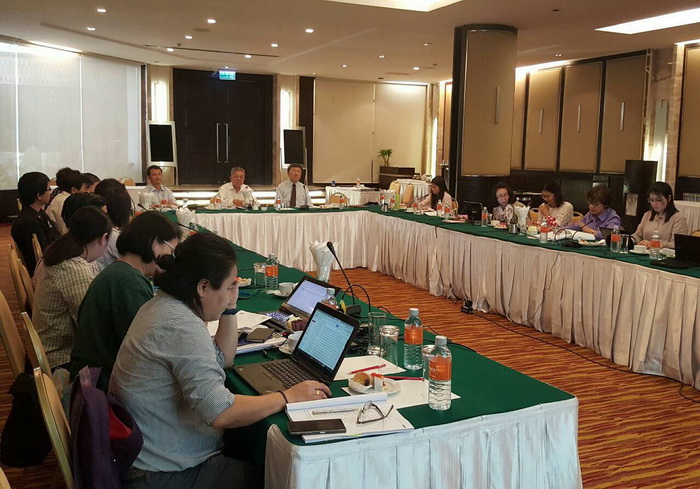 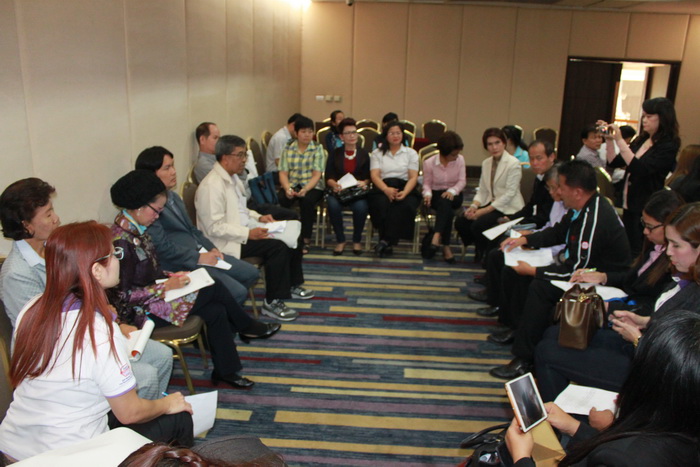 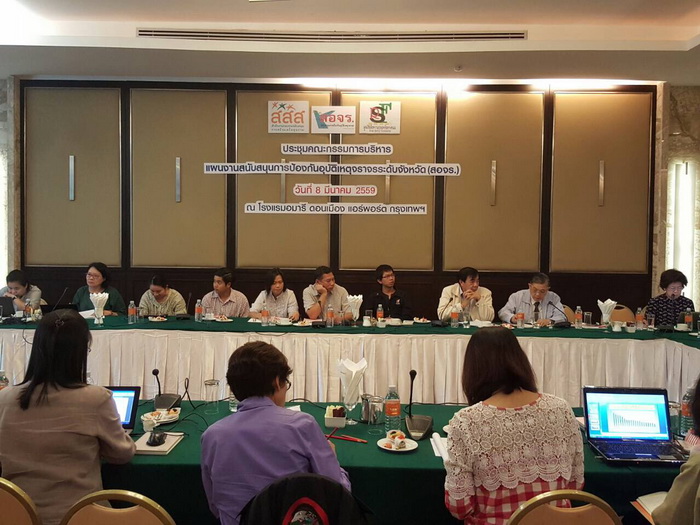 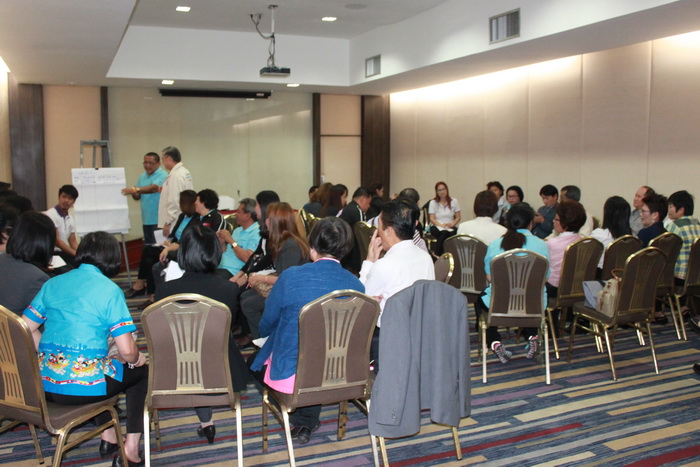 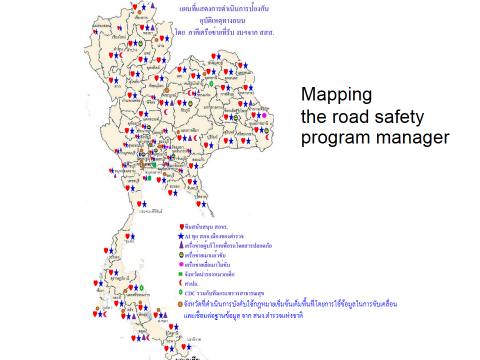 โครงการนำร่องการป้องกันอุบัติเหตุทางถนนของ สำนักงาน ปภ. สาขา  10 สาขา
07/11/60
27
เป้าหมายสำคัญ
เกิดภาคีเครือข่ายและโครงสร้างที่เข้มแข็งในระดับอำเภอ
เกิดแผนงานกิจกรรมเพื่อการป้องกันอุบัติเหตุจราจรที่ต่อเนื่องและยั่งยืน
พฤติกรรมเสี่ยงของประชาชนในท้องที่ลดลง
การเกิดอุบัติเหตุจราจร การบาดเจ็บ เสียชีวิตลดลง
เกิดชุมชนที่ปลอดภัย และน่าอยู่
กระบวนการในการดำเนินงาน
สร้างทีมงานที่มีเจตนารมณ์เดียวกันในอันที่จะลดความเสี่ยงจากอุบัติเหตุทางถนน
พัฒนาระบบข้อมูลในพื้นที่
สร้างวินัยจราจรในโรงเรียน-สถานศึกษา
ผลักดันให้เกิดชุมชนปลอดภัย
สำรวจและจัดการจุดเสี่ยง
บังคับใช้กฎหมายอย่างเข้มงวดจริงจัง
สนับสนุนให้ทุกหน่วยงานในพื้นที่ควบคุมพนักงานทุกคนโดยมาตรการองค์กร
สื่อสารประชาสัมพันธ์ด้วยเครื่องมือในพื้นที่
ติดตามประเมินผลทั้งด้านพฤติกรรมและผลกระทบอย่างใกล้ชิด
ประสิทธิผลและความคุ้มค่าในมาตรการการแก้ไขจุดเสี่ยง
กัณวีร์ กนิษฐ์พงศ์, AIT
ความปลอดภัยจากอุบัติภัยบนท้องถนนแม้ลมหายใจเดียวก็มีค่า
หลักการและแนวทางในการดำเนินงาน
หลักการดำเนินงาน : 5 ช.
วิธีดำเนินงาน : 5 ส.
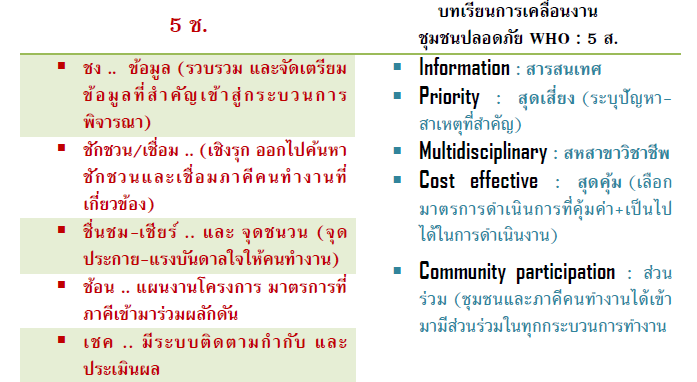 WHO safe community
ยุทธวิธีการขับเคลื่อนกระบวนทัพ
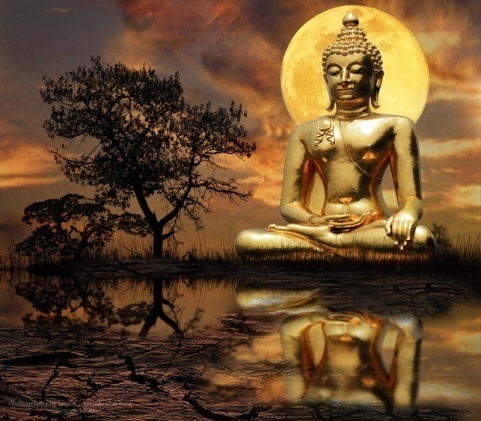 อปริหานิยธรรม 7
ธรรมะแห่งความเจริญ
สมาชิกร่วมกันประชุมเป็นนิตย์
สมาชิกหมั่นเริ่มประชุมและเลิกประชุมโดยพร้อมเพรียงกัน
สมาชิกยอมรับมติส่วนใหญ่ของที่ประชุมโดยพร้อมเพรียงกัน 
สมาชิกให้การยอมรับและเคารพผู้อาวุโส
สมาชิกดูแลและสงเคราะห์ผู้ด้อยโอกาส 
สมาชิกส่งเสริมและรักษาวัฒนธรรมและประเพณีที่ดีงาม 
สมาชิกช่วยกันส่งเสริมและทำนุบำรุงพระศาสนา
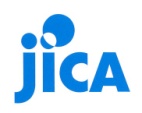 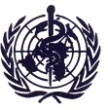 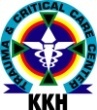 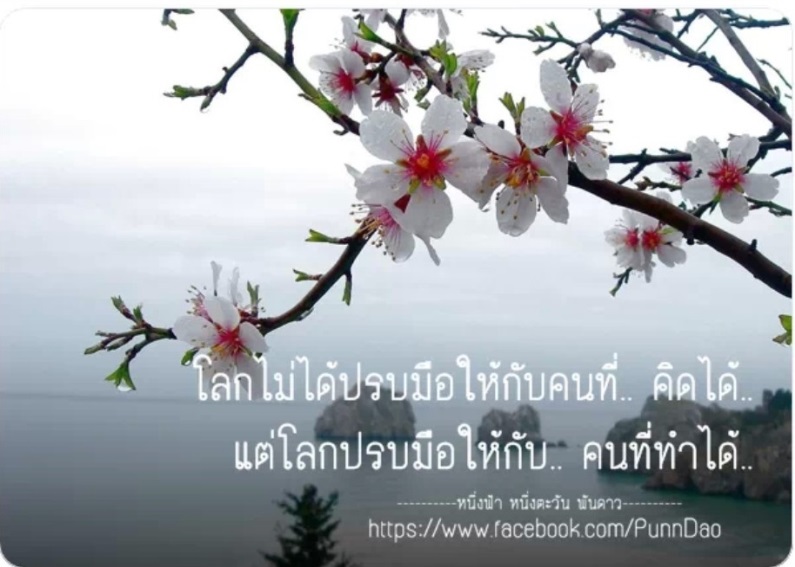 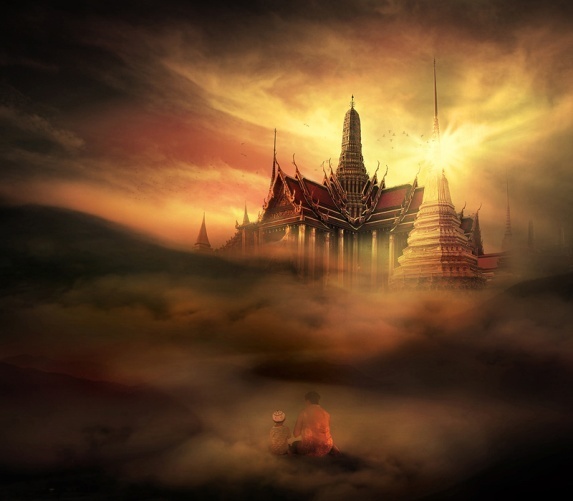 ภาคีเครือข่ายการทำงาน
ยึดหลักการทำบุญ ด้วยใจ จะมีสุข
ไม่มีกุศลใดจะยิ่งใหญ่ 
เท่าการได้ช่วยชีวิต เพื่อนมนุษย์ด้วยกัน